Figure 1. The adult network of retinal, V1 and lateral geniculate nucleus (LGN) neurons to which the developmental ...
Cereb Cortex, Volume 11, Issue 1, January 2001, Pages 37–58, https://doi.org/10.1093/cercor/11.1.37
The content of this slide may be subject to copyright: please see the slide notes for details.
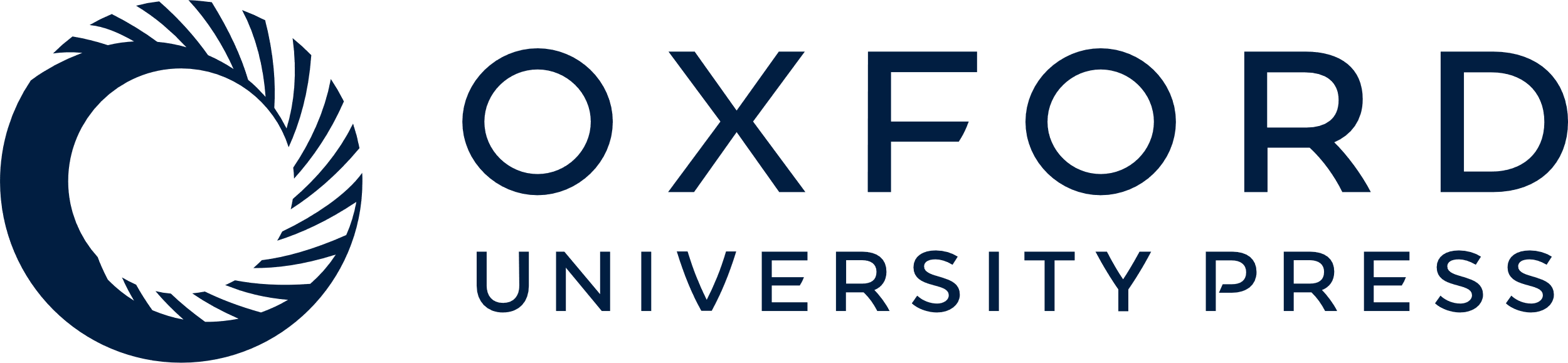 [Speaker Notes: Figure 1.  The adult network of retinal, V1 and lateral geniculate nucleus (LGN) neurons to which the developmental model converges. (a) Feedforward circuit from retina to LGN to cortical layer 4. Retina: retinal ON cells have on-center off-surround organization (white disk surrounded by black annulus). Retinal OFF cells have an off-center on-surround organization (black disk surrounded by white annulus). LGN: the LGN ON and OFF cells receive feedforward ON and OFF cell inputs from the retina. Layer 4: LGN ON and OFF cell excitatory inputs to layer 4 establish oriented simple cell receptive fields. Like-oriented layer 4 simple cells with opposite contrast polarities compete before generating half-wave rectified outputs. Pooled simple cell outputs enable complex cells to respond to both polarities. They hereby full-wave rectify the image. See text for details. (b) Cortical feedback loop between layers 4, 2/3 and 6: LGN activates layer 6 as well as layer 4. Layer 6 cells excite layer 4 cells with a narrow on-center and inhibit them using layer 4 inhibitory interneurons that span a broader off-surround. Layer 4 cells excite layer 2/3 cells, which send excitatory feedback signals back to layer 6 cells via layer 5 (not shown). Layer 2/3 can hereby activate the feedforward layer 6-to-4 on-center off-surround network. (c) The horizontal interactions in layer 2/3 that initiate perceptual grouping: layer 2/3 complex pyramidal cells monosynaptically excite one another via horizontal connections, primarily on their apical dendrites. They also inhibit one another via disynaptic inhibition that is mediated by model smooth stellate cells. (d) Top-down corticogeniculate feedback from layer 6: LGN ON and OFF cells receive topographic excitatory feedback from layer 6, and more broadly distributed inhibitory feedback via LGN inhibitory interneurons that are excited by layer 6 signals. The feedback signals pool outputs over all cortical orientations and are delivered equally to ON and OFF cells.


Unless provided in the caption above, the following copyright applies to the content of this slide: © Oxford University Press]